Verify that
, where c is an arbitrary
constant, is a one-parameter family of solutions to
Graph the solution curves corresponding to c = 0, ±1, ±2 using the same coordinate axes.
Graph the solution curves corresponding to c = 0, ±1, ±2 using the same coordinate axes.
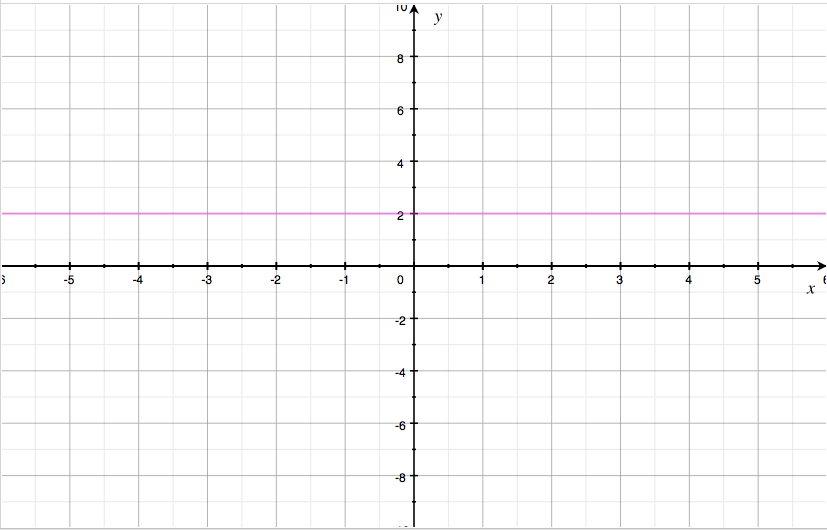 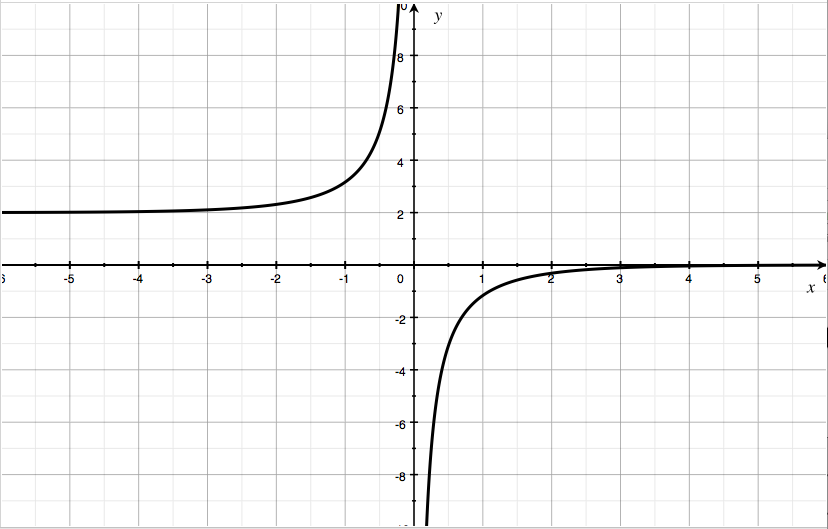 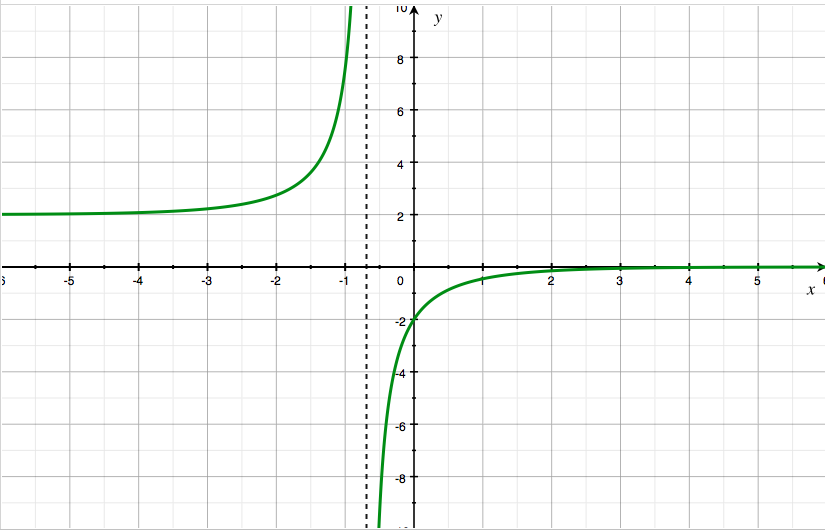 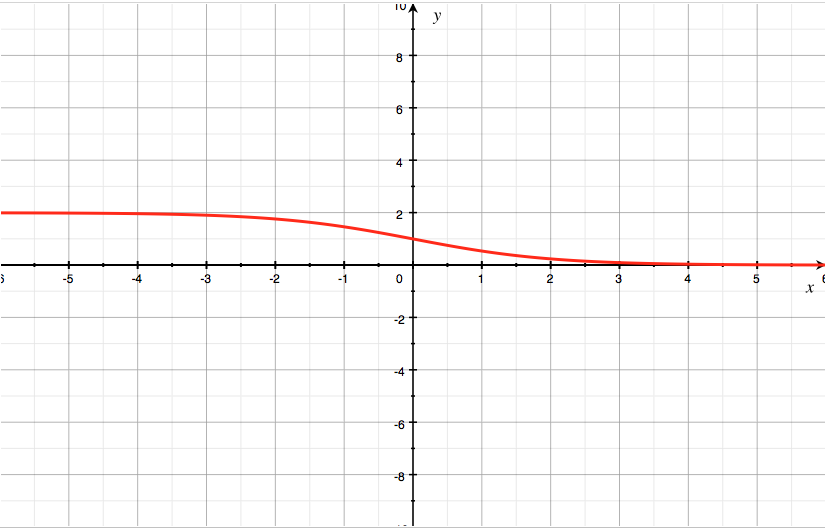 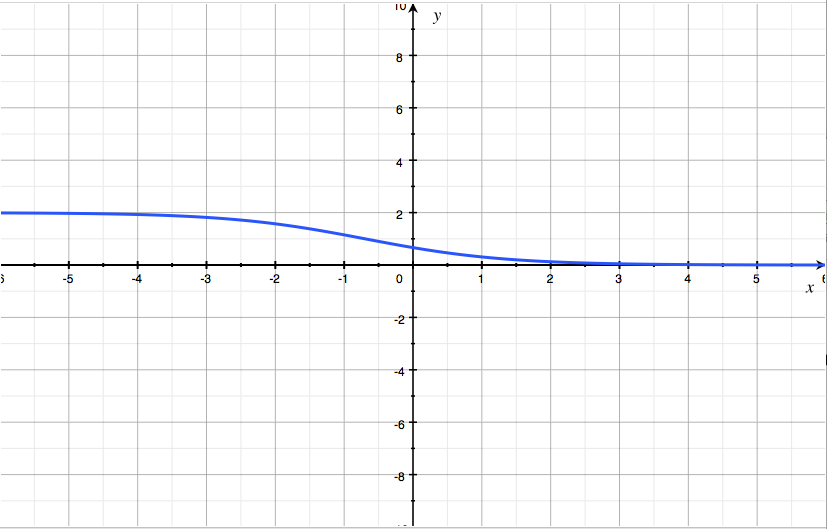 Values of c:
0, ±1, ±2
+2
+1
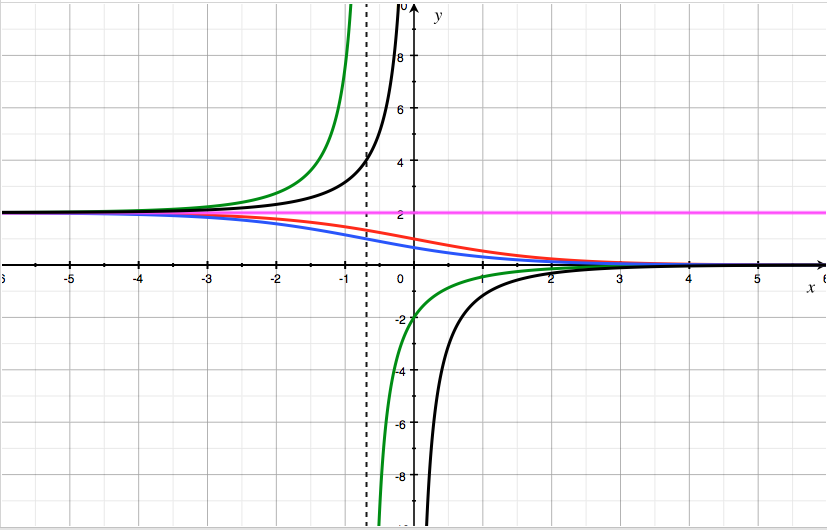 0
–1
–2